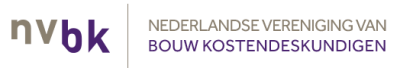 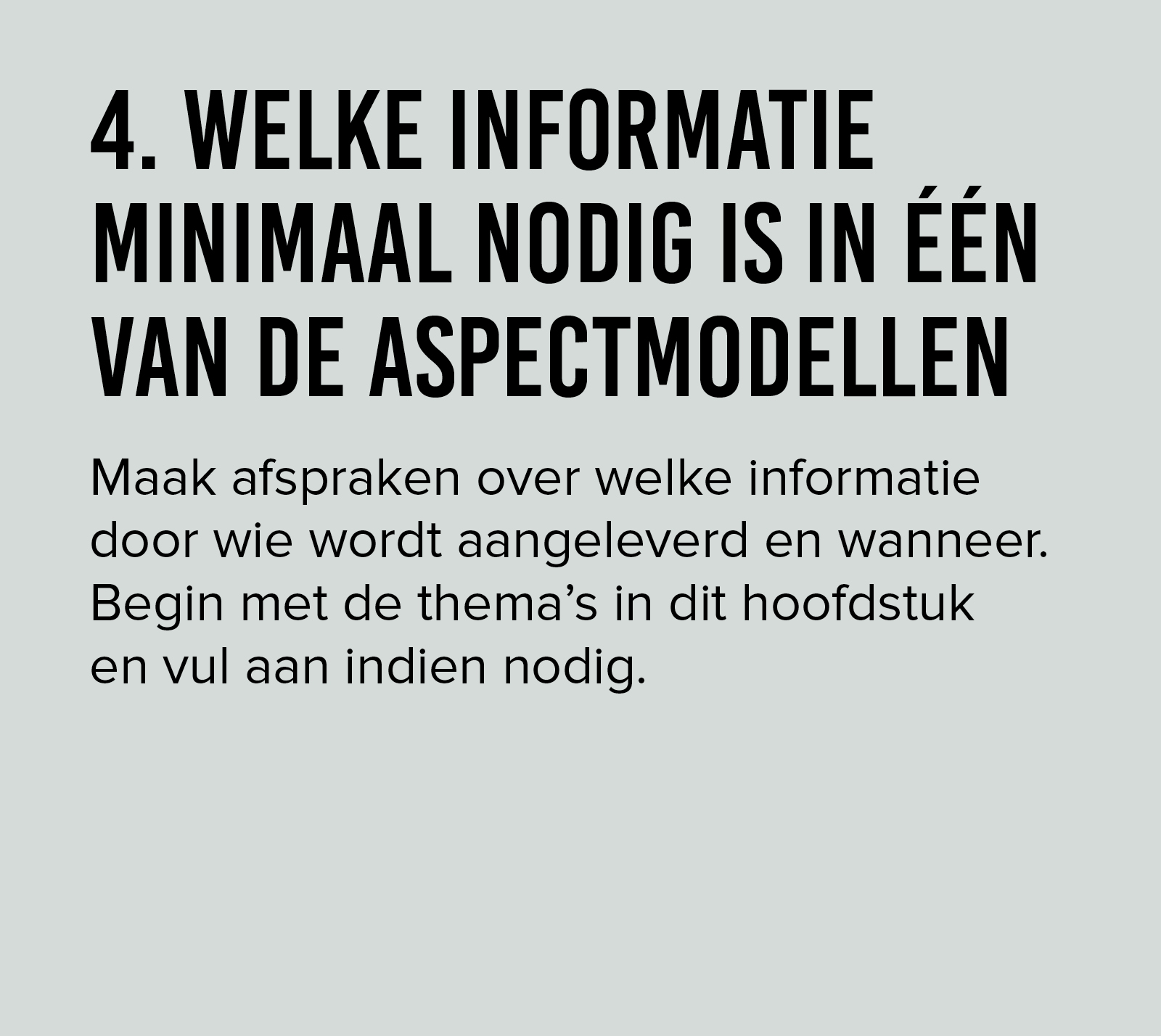 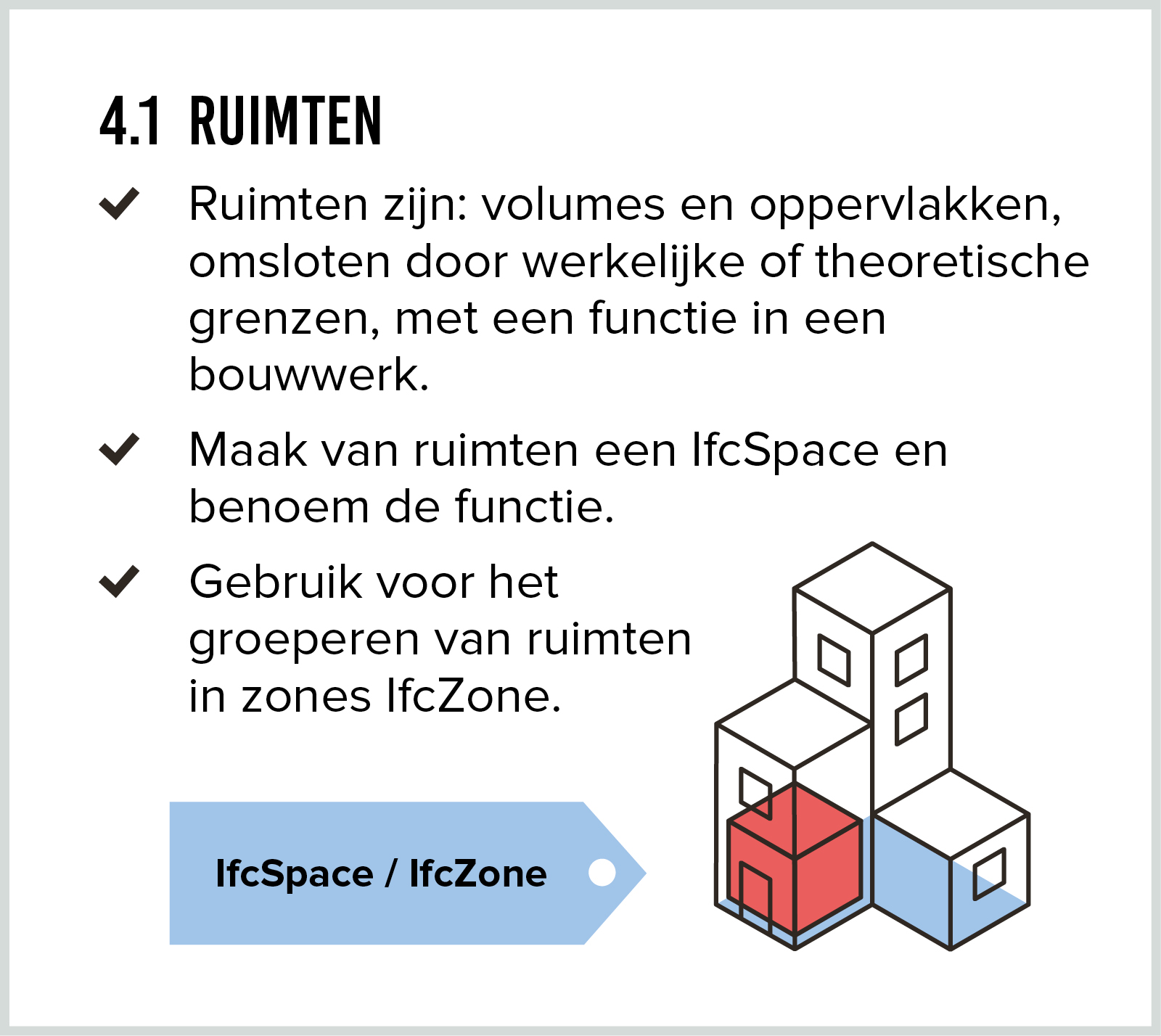 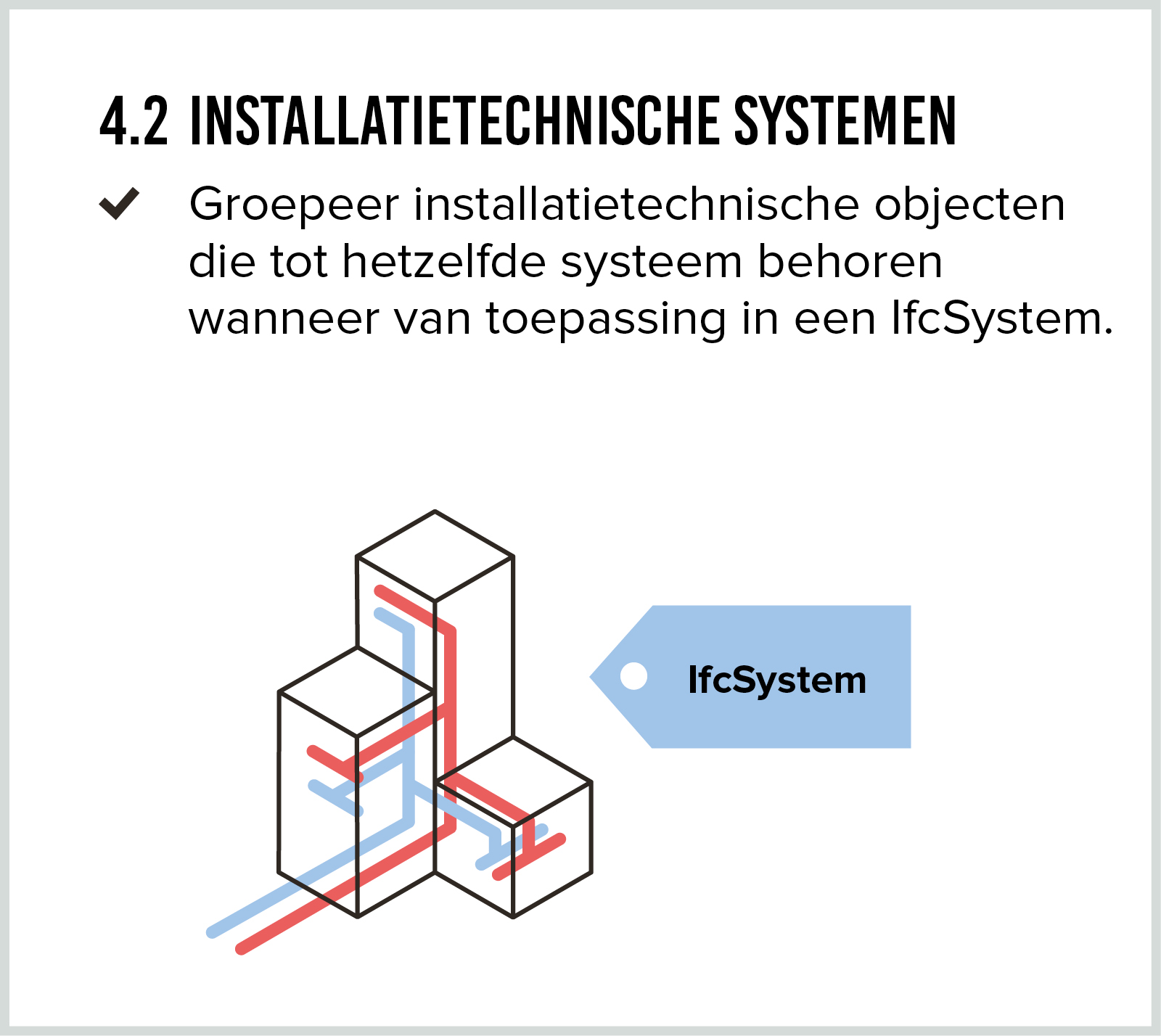 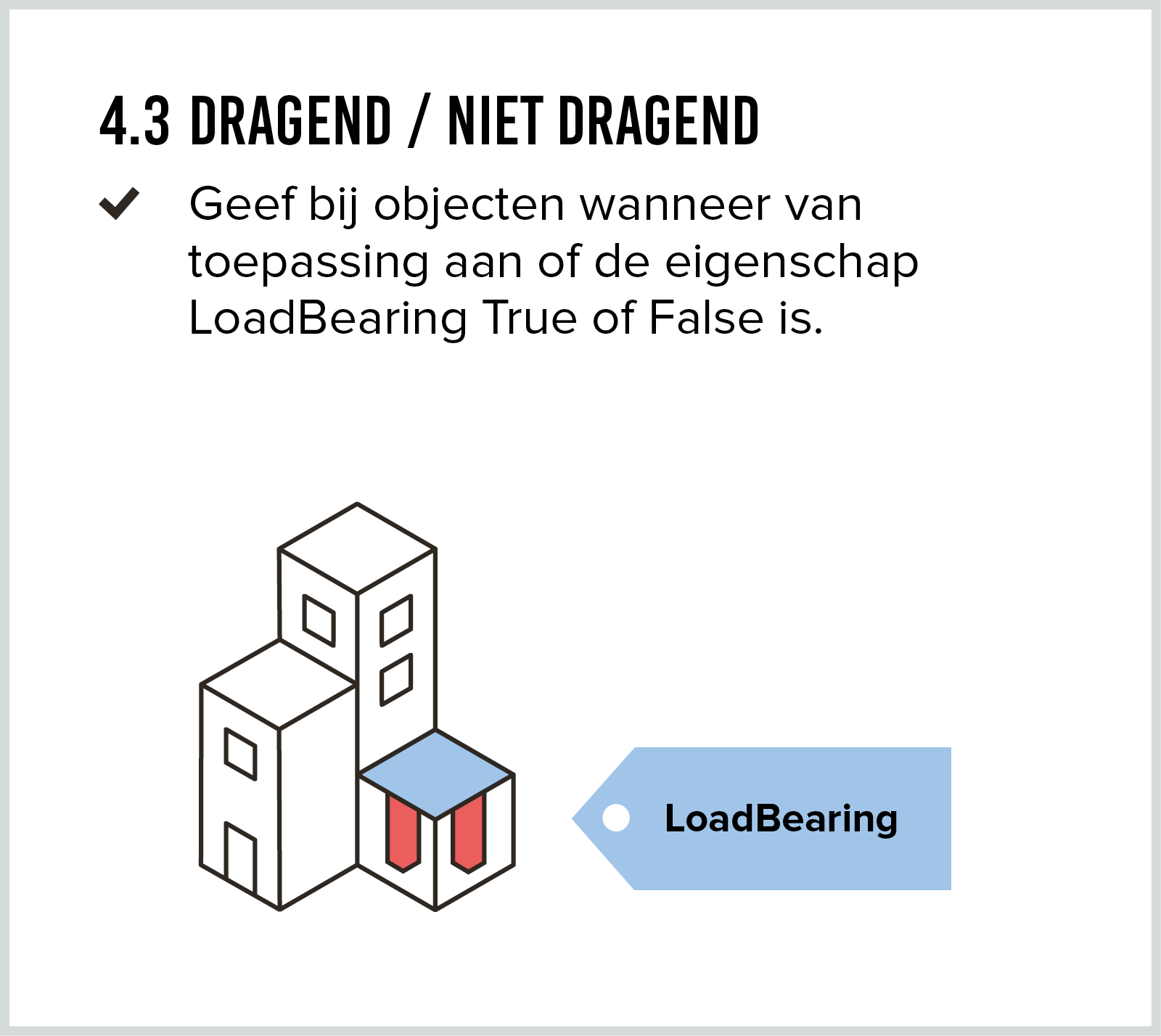 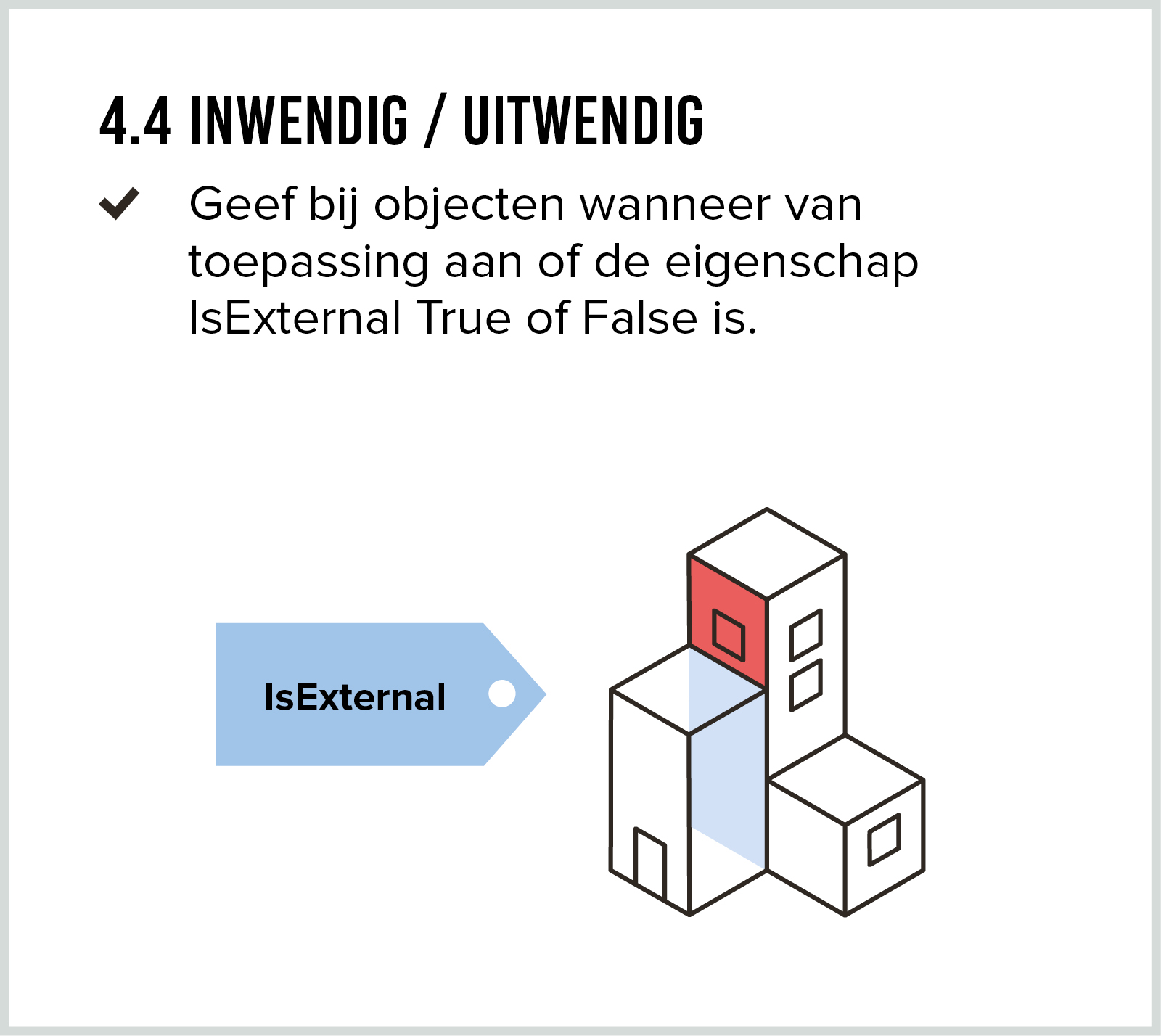 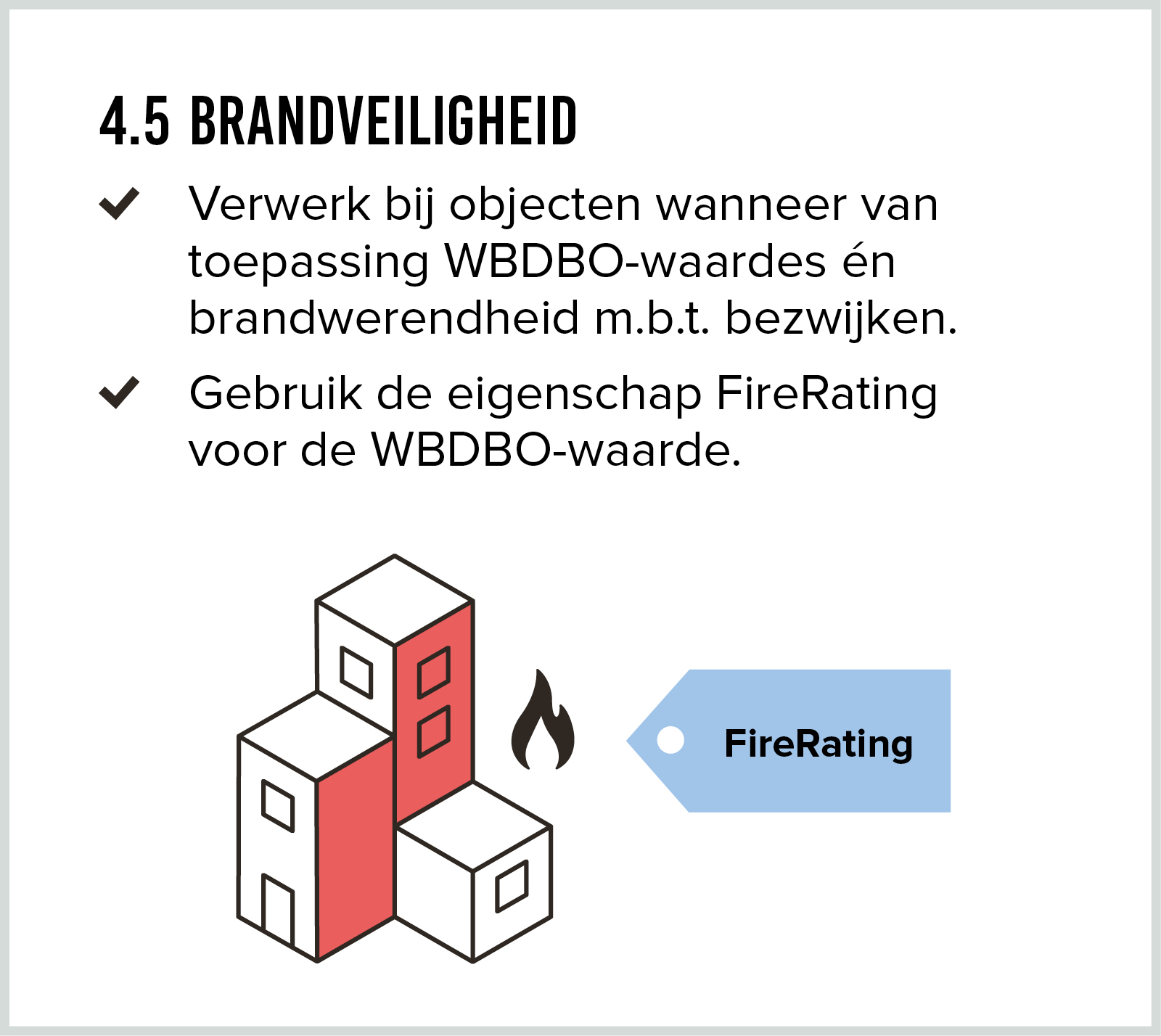 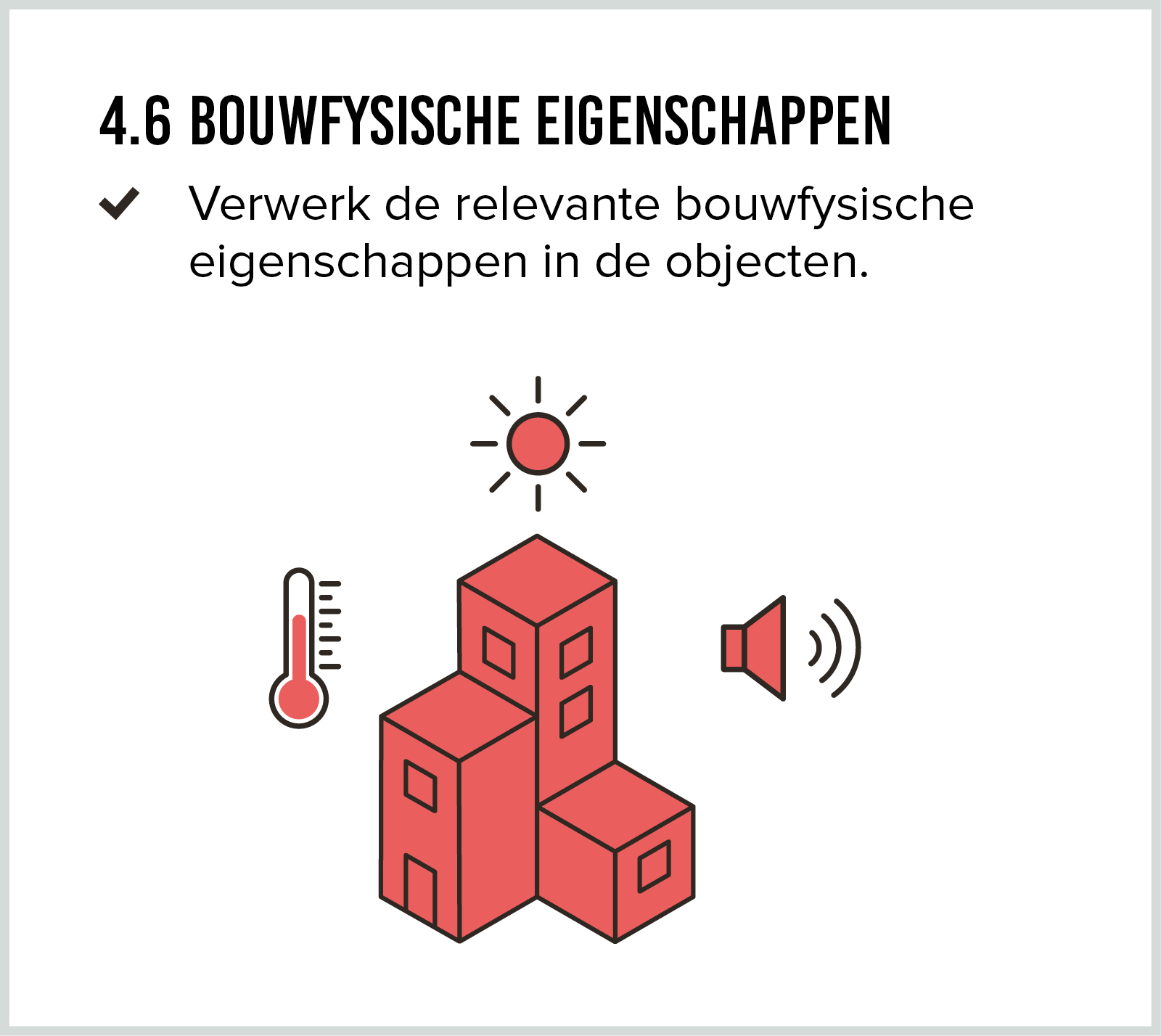 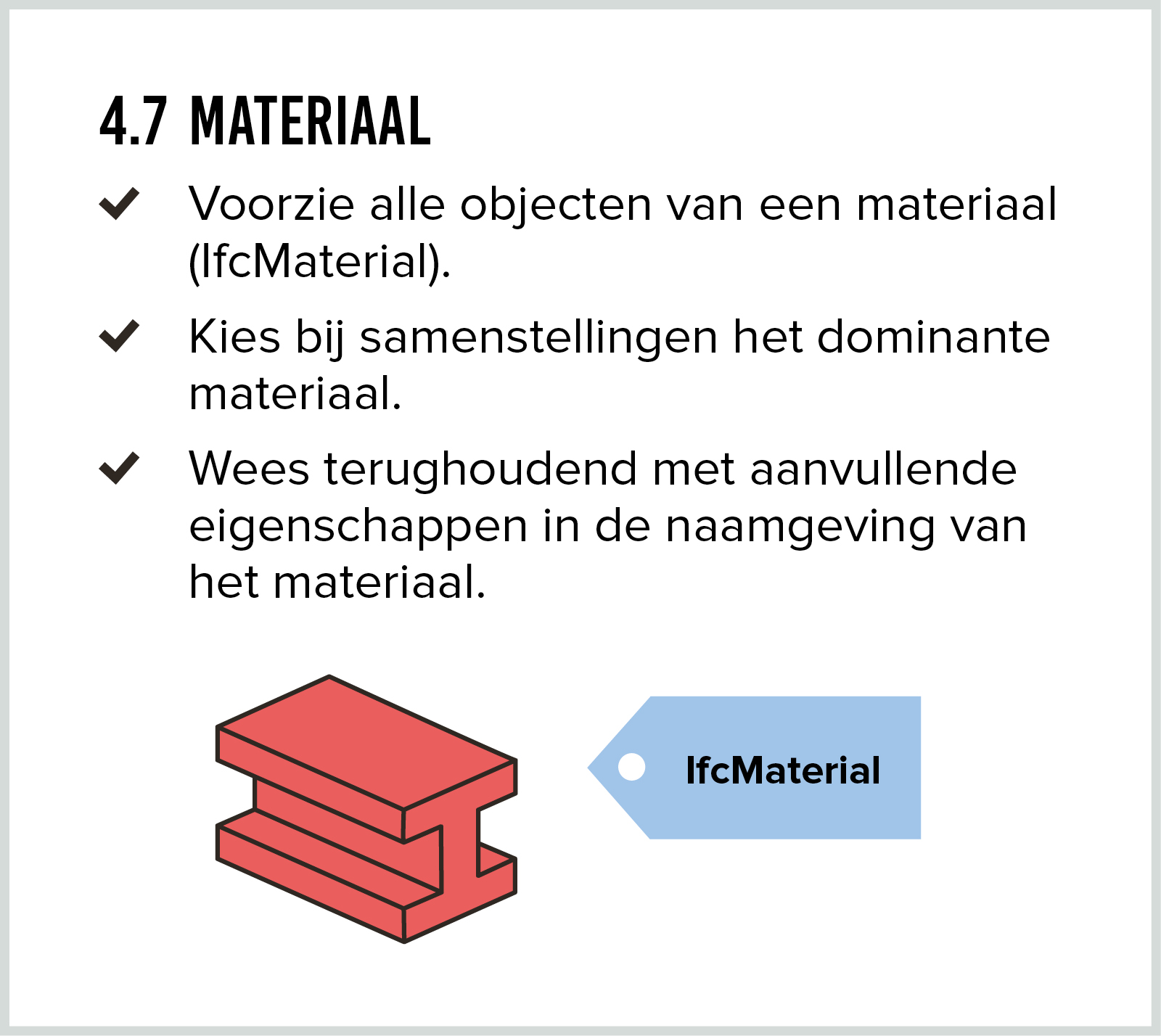 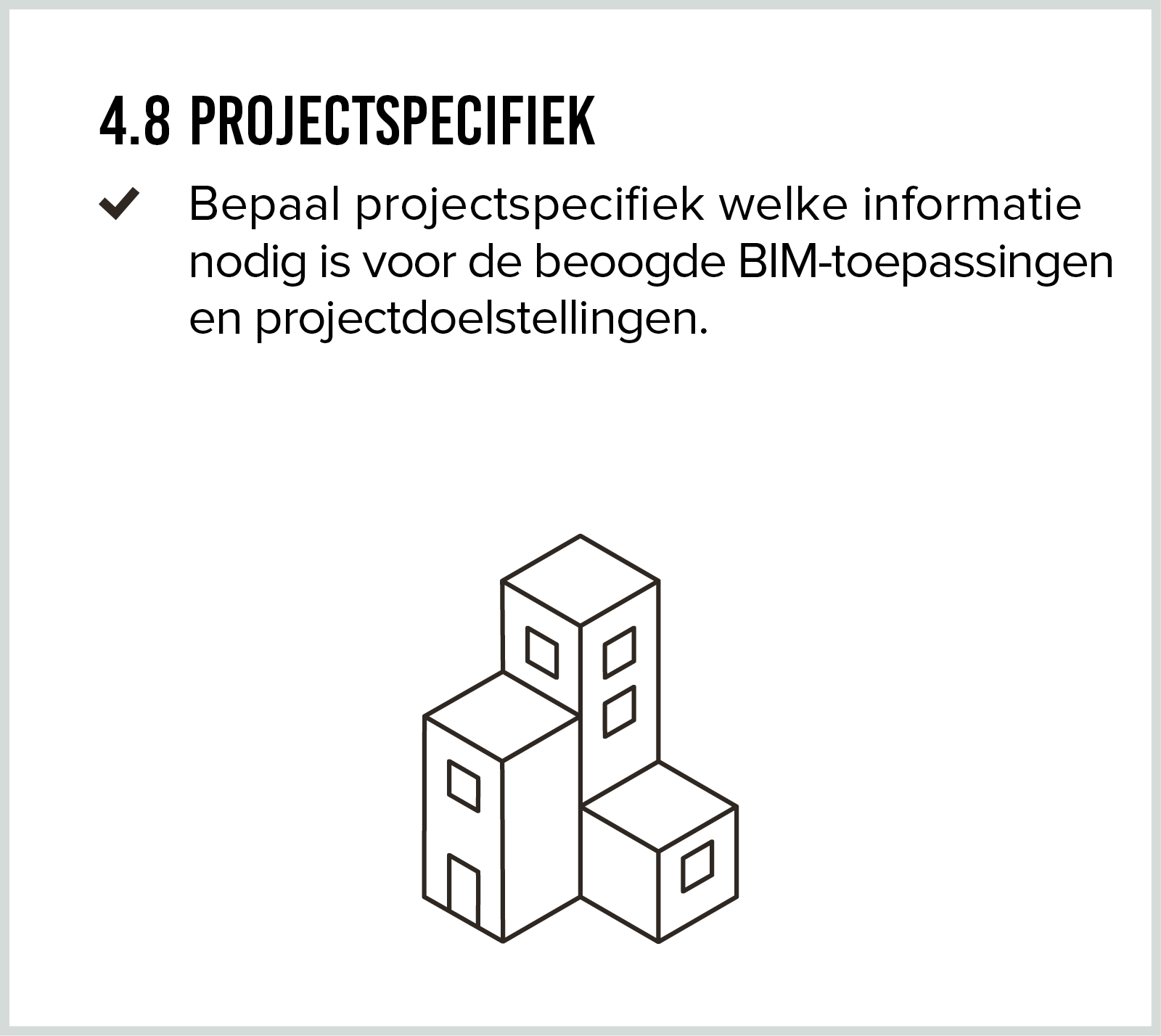 BIM VOOR DE BOUWKOSTENDESKUNDIGE
Van werkgroep naar nieuwe standaard
Bart Klarenbeek
[Speaker Notes: Om te beginnen; wie herkent deze tegels?]
Aanleiding
DVDBD 2023 “Hoe kunnen we komen tot een gezamenlijk standpunt?”
Kerngroep gaat verder
Werkgroepsessies
Online presentaties
Kerngroep
Klankbordgroep 

Bouwend en Techniek NL
Digigo / BIM BASIS ILS
Building Smart
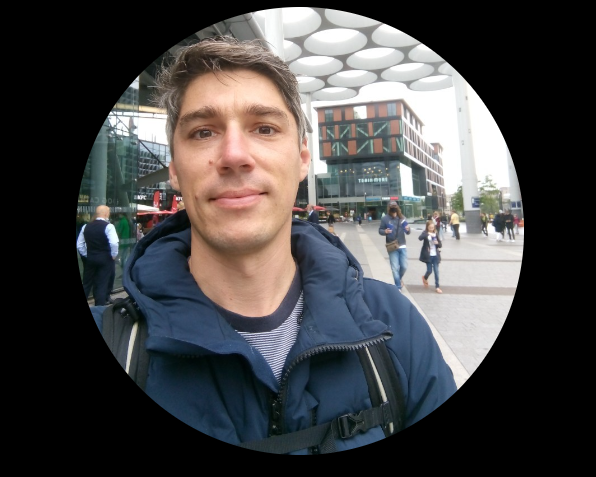 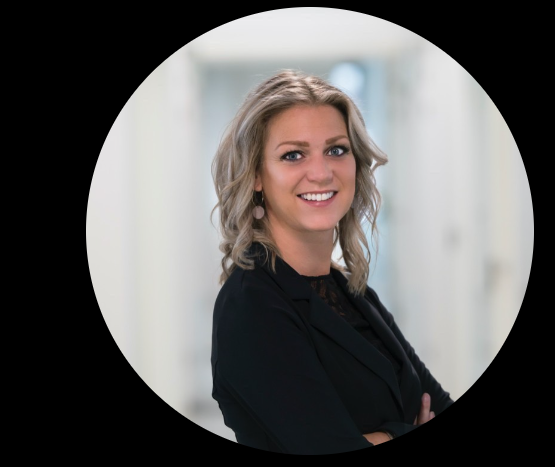 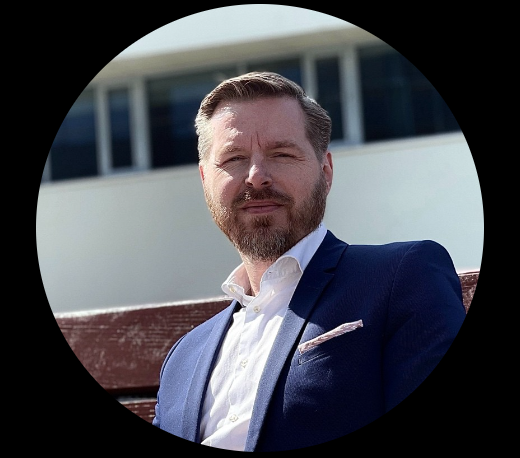 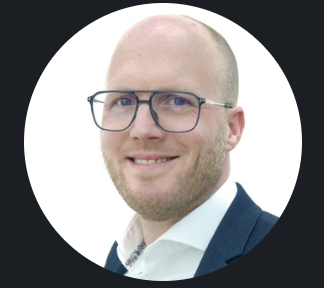 14-11-2024
2
[Speaker Notes: Spreek ze aan, ze bijten niet!]
Planning kerngroep
“Alleen ben je sneller, samen kom je verder”
14-11-2024
3
Eindproducten
“Rol van de Bouwkostendeskundige steeds belangrijker in de vroege fase”
Basisdocumenten voor Structuur- en Voorontwerp
Brochure
Flyer
Handleiding NVBK met tips en trucs
BIM Basis ILS-documenten
‘onderlegger’ beschikbaar via ILS configurator.nl (informatiebehoefte-document)
 Visual voor communicatie
14-11-2024
4
Wat levert het mij op?
“Meer tijd voor werk wat we écht leuk vinden!”
De juiste gegevens in én uit informatiemodellen
ILS configurator
ILS-onderlegger meesturen als informatiebehoefte (voorwaarde)
Handleiding NVBK met tips en trucs voor werken met minimale gegevens
Van 80-20 naar 20-80;
Van 80% hoeveelhedenbepaling naar 20%
Van 20% bouwkostenmanagement naar 80%
NVBK draagt bij aan dé standaard  … invulling DNR-STB etc
14-11-2024
5
Wat levert het mij op?
TRADITIONEEL proces (twee weken)
Proces met informatiemodel (twee dagen)
14-11-2024
6
Wat levert het mij op?
“Ook opdrachtgever profiteert; meer scenario’s en ontwerpbeslissingen in kortere tijd”
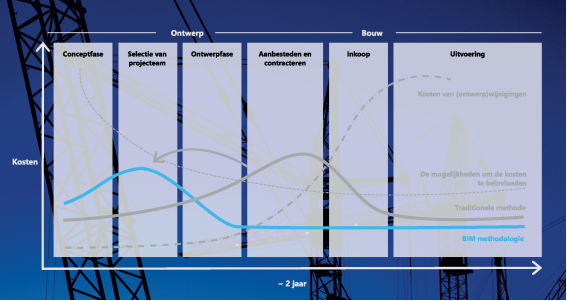 14-11-2024
7
BIM basis ILS en NVBK
“Stop Met Het Wiel Uitvinden. Ga Rijden!”
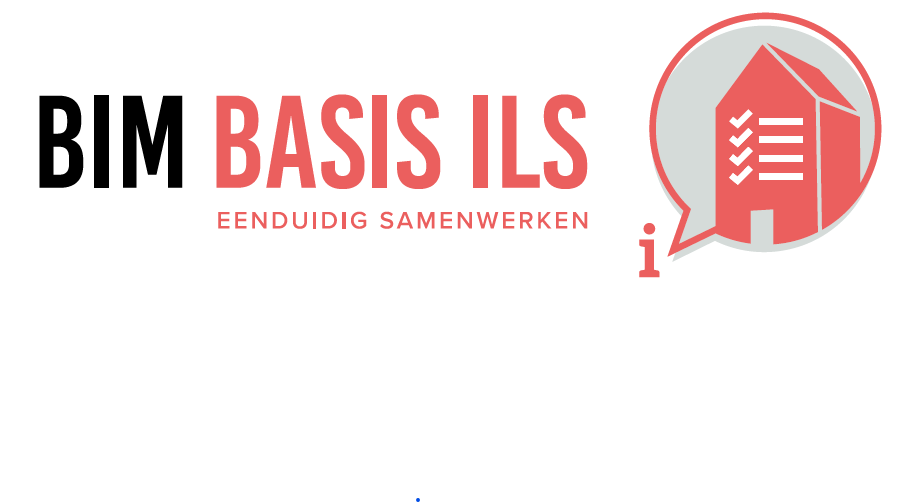 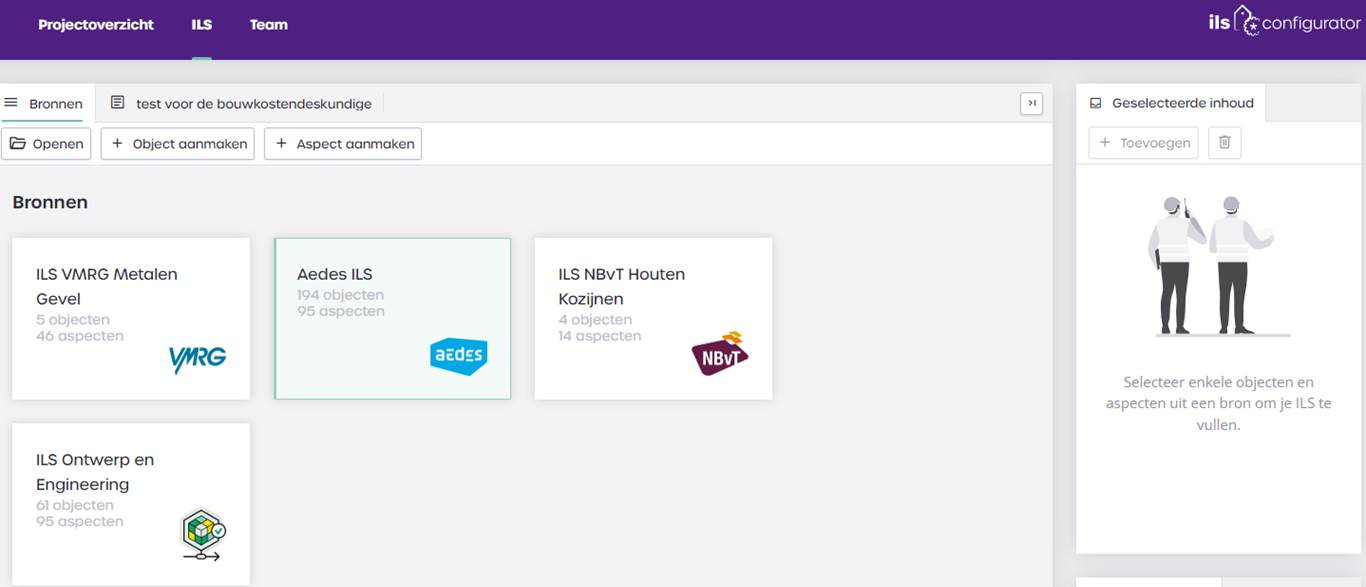 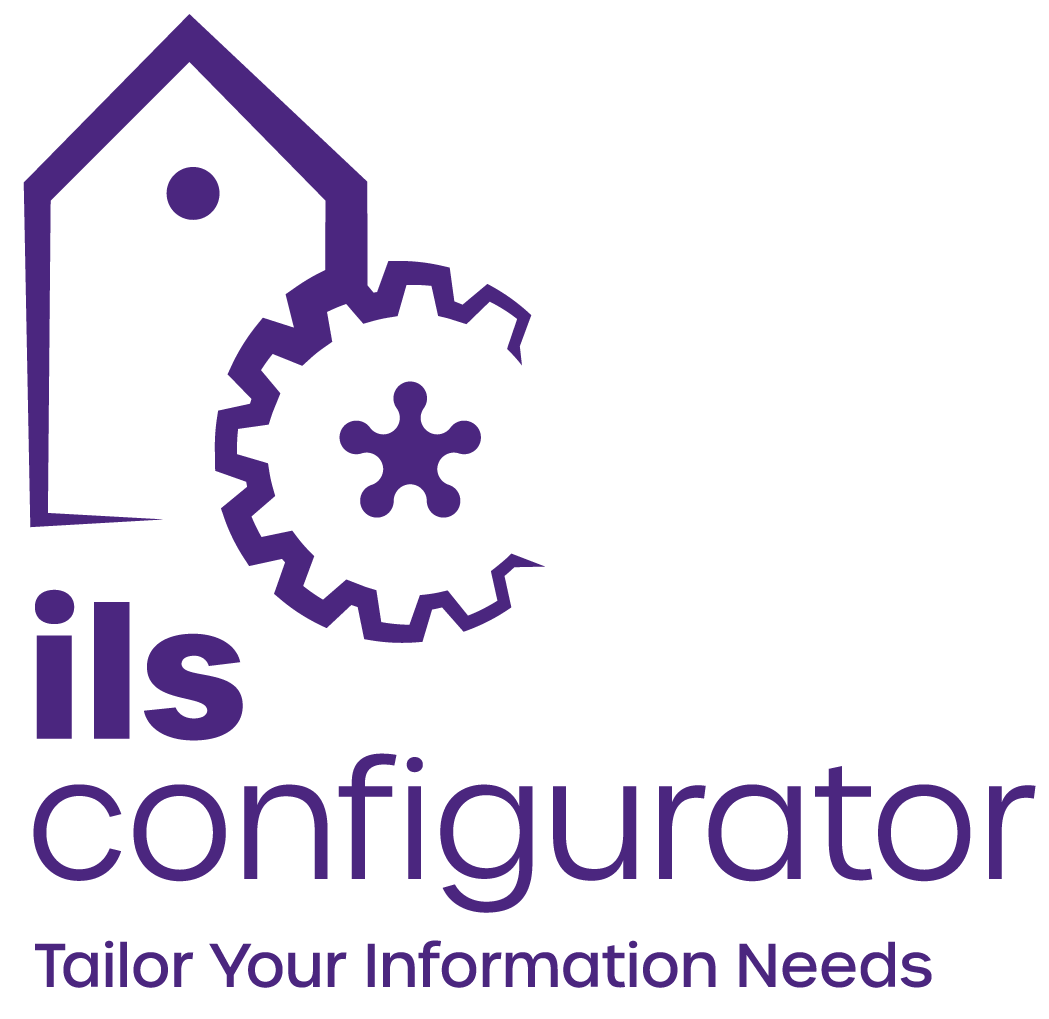 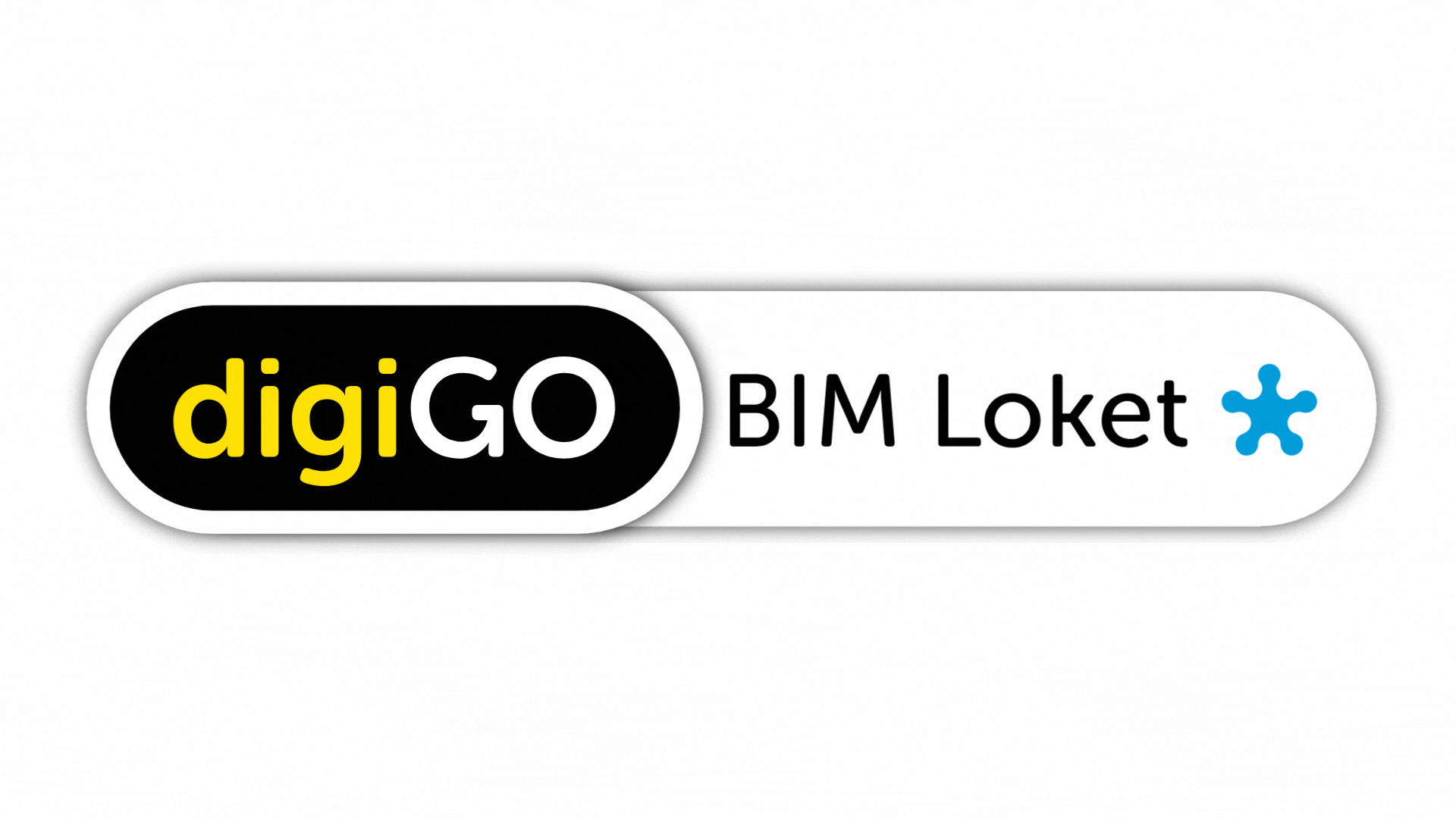 14-11-2024
8
[Speaker Notes: Instructie ILS configurator volgt]
INTERACTIE
“Het kan morgen al!”
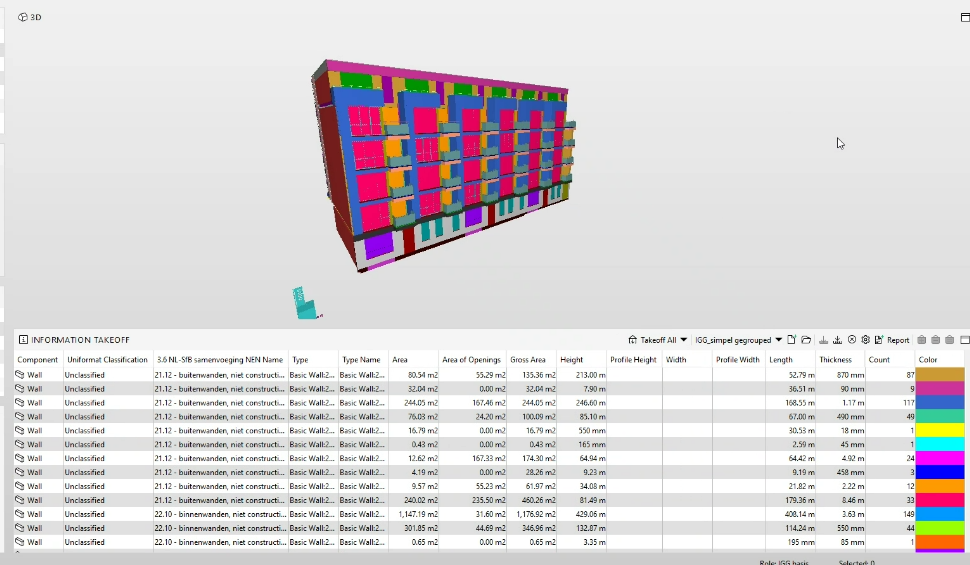 VRAGEN AAN DE ZAAL
Wie werkt er met BIM modellen?
Welke software?
Hoe van hoeveelheden naar begroot?
Tijdswinst?
Wie nog te overtuigen?
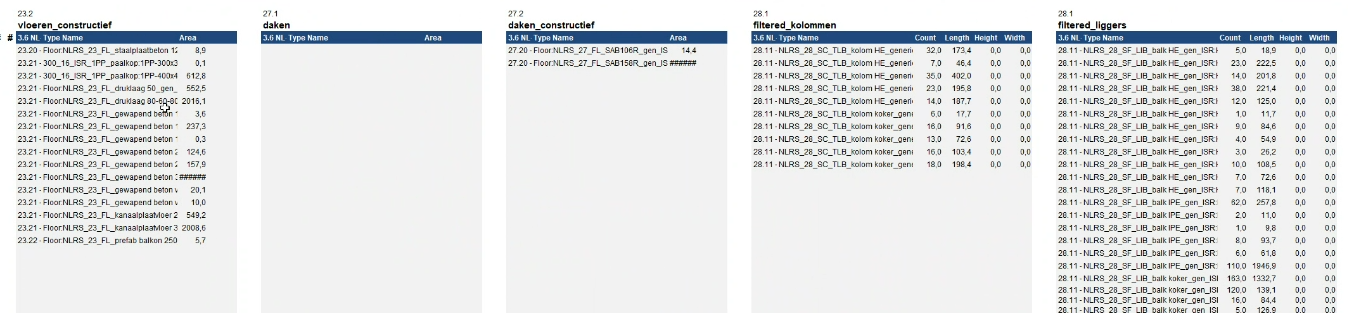 14-11-2024
9
Vervolg
“ik heb een bestand gekregen… en nu!?”
De voorbereiding op het nieuwe werken, te denken aan
Hoe haal ik hoeveelheden e.a. uit model 
Software, voor- en nadelen
Controleer op ILS-input met IDS-checker
Dashboarding 
En andere?
14-11-2024
10
NVBK 2.0
“Alleen ben je sneller, samen kom je verder”
Activering leden en zichtbaarheid branchevereniging
Aanmelden klankbordgroep: secretariaat@nvbk.nl
Kennis delen
Onderwerpen voor vervolg met BIM
Andere onderwerpen ?
14-11-2024
11
Bart Klarenbeek
b.klarenbeek@igg.nl